Elektronická  učebnice - II. stupeň                     Základní škola Děčín VI, Na Stráni 879/2  – příspěvková organizace                                  Německý jazyk
19.1 Imperativ
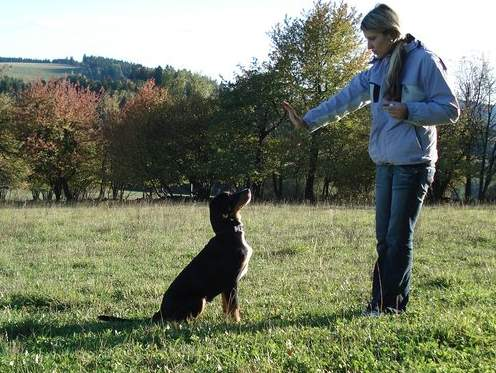 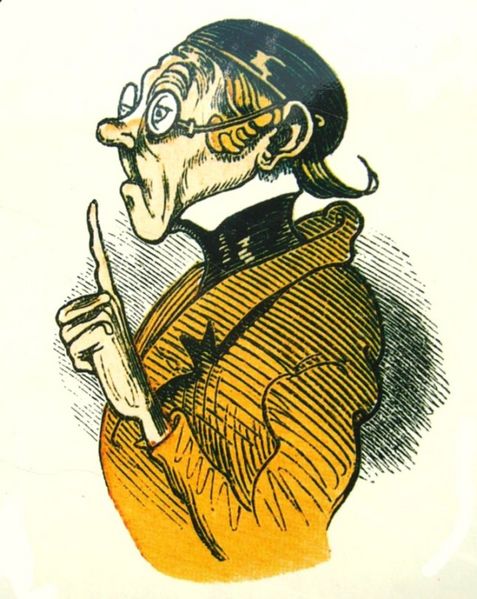 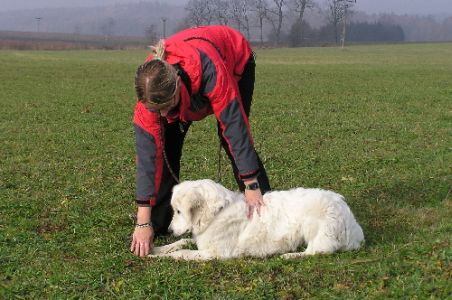 Setz dich!
Pass auf!
Leg dich!
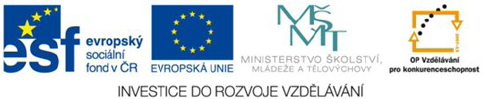 Autor: Mgr. Alena Horová
Elektronická  učebnice - II. stupeň                     Základní škola Děčín VI, Na Stráni 879/2  – příspěvková organizace                                  Německý jazyk
19.2 Was weißt du schon?
Regelmäßige Verben
=   pravidelná slovesa časujeme v přítomném 
      čase podle ustáleného vzoru
sloveso přijímá ke kořeni výše uvedené koncovky
      → kořen vzniká odtržením koncovky –en / -n 
POZOR!!! Pokud kořen končí na –d, -t, -chn, 
       vkládáme před koncovku -e-.
Slovesa s odlučitelnou předponou (an/haben)
= u slovesa v určitém tvaru stojí odlučitelná 
    předpona na konci věty
Odlučitelné předpony:
   ab-, an-, auf-, aus-, ein-, mit-, vor-, weg- , zu-
Ich habe heute das T-Shirt, den Rock 
und die Schuhe an.
Elektronická  učebnice - II. stupeň                     Základní škola Děčín VI, Na Stráni 879/2  – příspěvková organizace                                  Německý jazyk
19.3 Was Neues erfahren wir?
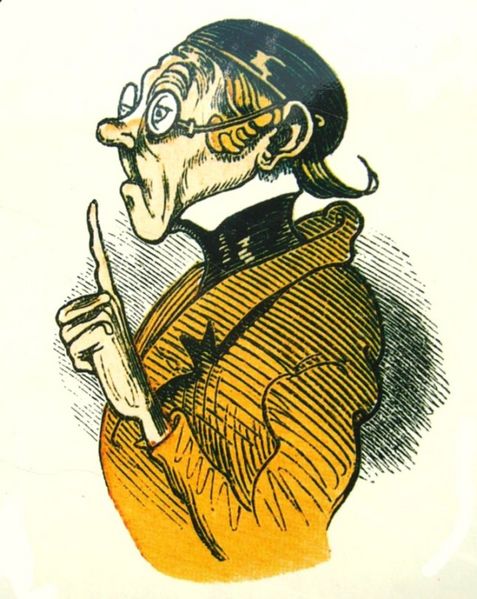 Rozkazovací způsob – pravidelná slovesa
rozkaz tvoříme v německém jazyce stejně
      jako v češtině → u 2. os. č. j. a mn.; 
      u 1. os. č. mn. a u 3. osoby č. mn. (vykání ) 
ve 2. os. č. j. i mn.  odpadají osobní zájmena     " du " a " ihr " před slovesem
-e  zůstává u sloves, jejichž kmen končí na: 
       -t ( arbeiten - pracovat )  Př.: Arbeite!
      -d ( reden - mluvit )   Př,: Rede!
      -n ( verdienen- vydělávat) Př,: Verdiene!
SEIN - tvoří rozkaz nepravidelně:
Sei! 	→  Buď! 
Seien wir! →  Buďme! 
Seid! 	→  Buďte! 
Seien Sie!	→  Buďte! (vykání)
Elektronická  učebnice - II. stupeň                     Základní škola Děčín VI, Na Stráni 879/2  – příspěvková organizace                                  Německý jazyk
19.4 Welche neue Termine erlernen wir?
Slovesa s odlučitelnou předponou 
(Př.: auf/räumen)
= tvoří rozkaz stejně jako pravidelná slovesa,
   odlučitelnou předponu klademe na konec věty
Zvratná slovesa 
Př.: sich  setzen (4.p), sich kaufen (3.p) …
= tvoří rozkaz stejně jako pravidelná slovesa,
   zvratné zájmeno klademe hned za rozkaz
AUF/RÄUMEN 
Räum dein Zimmer auf! 	→  Uklízej! 
Räumen wir auf! 	→  Uklízejme! 
Räumt auf! 	→  Uklízejte! 
Räumen Sie auf!	→  Uklízejte! (vykání)
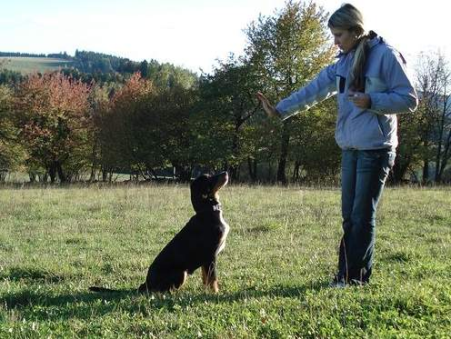 Setz dich!
Elektronická  učebnice - II. stupeň                     Základní škola Děčín VI, Na Stráni 879/2  – příspěvková organizace                                  Německý jazyk
19.5 Was merkt ihr euch?
Bilde Imperativ: 
/ Tvoř rozkaz:
vy přicházíte, my se učíme, já čekám, oni tancují, my pracujeme, ty si hraješ, oni bydlí, vy vaříte, ty fotografuješ, já tancuji , ty vaříš, ono si hraje, my přijíždíme, on čeká, vy bydlíte
Bilde Imperativ:
Vzor: zu Hause bleiben – Max, bleib zu Hause!
1. mehr lernen
2. die Hausaufgabe schreiben
3. die Vokabeln wiederholen
4. das Heft finden
5. auf den Klassenlehrer warten
6. hier sein
7. laut antworten
8. richtig rechnen
Elektronická  učebnice - II. stupeň                     Základní škola Děčín VI, Na Stráni 879/2  – příspěvková organizace                                  Německý jazyk
19.6 Etwas zusätzlich für geschickte Schüler
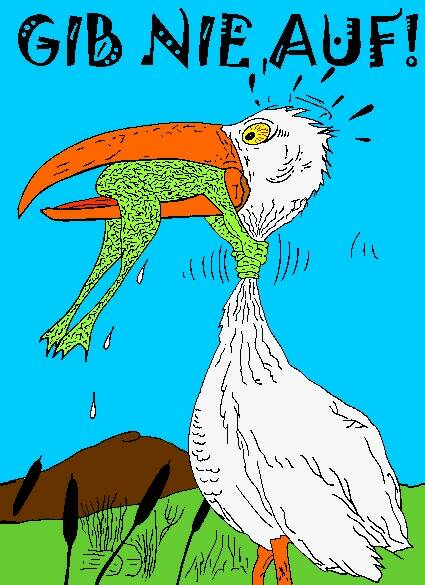 Ergänze die Verben:
/ Doplň slovesa:
Slovesa s neodlučitelnou předponou 
= nikdy se od slovesa neodlučují, stojí vždy společně se slovesem,
Neodlučitelné předpony:
be-, ge-, emp-, ent-, ver-, zer-, miss-, er- 
besuchen 	- navštívit
gefallen 	- líbit se
empfehlen 	- doporučit
verarbeiten 	- zpracovat
zerbrechen 	- rozbít
erzählen	 - vyprávět
Sie (aufräumen) ihr Zimmer.
Wir (einkaufen) im Kaufhaus.
Wann (sich vorstellen) ihr?
Jetzt sie (umsteigen).
Ich (bestellen) ein Bier.
Wie (gefallen) dir dieser Wagen?
Mir (einfallen) nichts.
Was (empfehlen) Sie ihm?
Er (verstehen) mich nicht.
Slovesa s odlučitelnou předponou (an/haben)
= u slovesa v určitém tvaru stojí odlučitelná 
    předpona na konci věty
Odlučitelné předpony:
   ab-, an-, auf-, aus-, ein-, mit-, vor-, weg-
Elektronická  učebnice - II. stupeň                     Základní škola Děčín VI, Na Stráni 879/2  – příspěvková organizace                                  Německý jazyk
19.7 CLIL
Imperative: (2nd person, singular and plural)
kladný rozkazovací způsob se rovná infinitivu bez to.
záporný rozkazovací způsob se rovná do not (don't) + infinitiv bez to.
za anglickým rozkazem obvykle nenásleduje vykřičník.
rozkazovací způsob obvykle nemá podmět, ale můžeme použít podstatné jméno nebo zájmeno, aby bylo zřejmé, komu přikazujeme
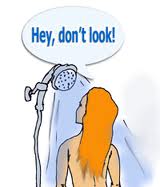 Kladný rozkaz                Záporný rozkaz 
       look                     do not look = don't    look 
      come                   do not come = don't come 
        ask                       do not ask = don't ask
IMPERATIVE
Elektronická  učebnice - II. stupeň                     Základní škola Děčín VI, Na Stráni 879/2  – příspěvková organizace                                  Německý jazyk
19.8 Test
Správné odpovědi:
d
d
b
a
Test  na známku
Elektronická  učebnice - II. stupeň                     Základní škola Děčín VI, Na Stráni 879/2  – příspěvková organizace                                  Německý jazyk
19.9 Gebrauchtene Quelle und Zitation
http://www.helpforenglish.cz/files/dontlookshower.gif  (slide 7)
http://www.muj-pes.cz/foto-clanky/vycvik.bmp  (slide 1,4)
http://1.bp.blogspot.com/-kdyBwF6pw28/TZCD7sE1ekI/AAAAAAAABhI/EdP1vjfxGao/s1600/lehrer2%255B1%255D.jpg  (slide 1,3)
http://www.orlickytalisman.com/img/vycvik/lehni.jpg  (slide 1)
http://epstein.de/Fun/gibnieauf.jpg  (slide 6)
Elektronická  učebnice - II. stupeň                     Základní škola Děčín VI, Na Stráni 879/2  – příspěvková organizace                                  Německý jazyk
19.10 Annotation